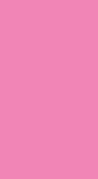 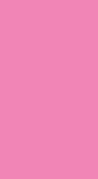 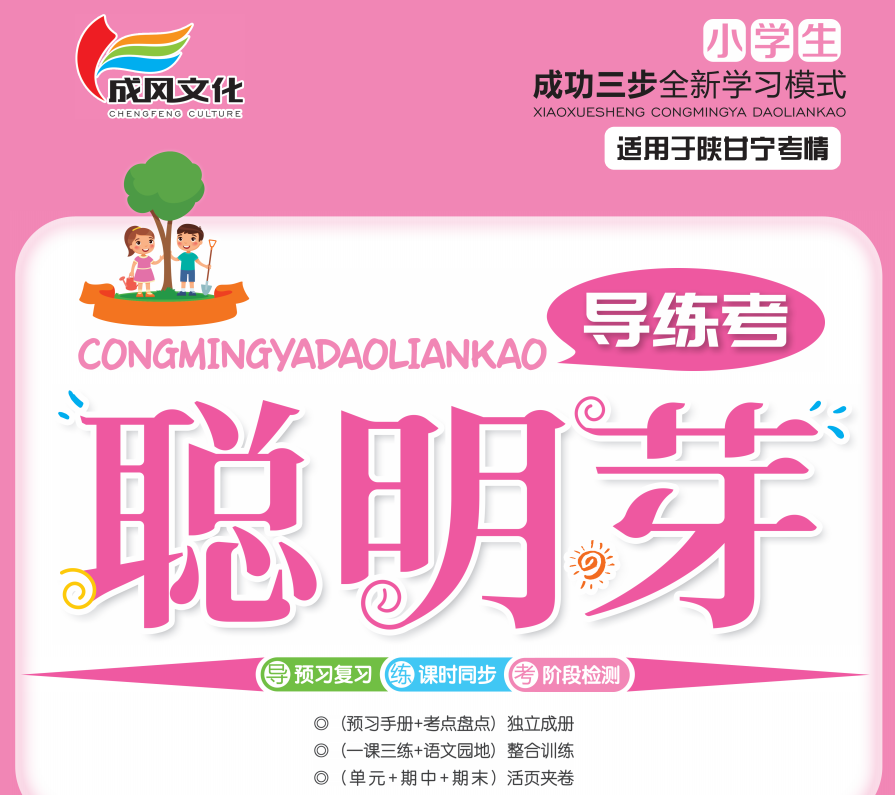 第七单元
语文园地七
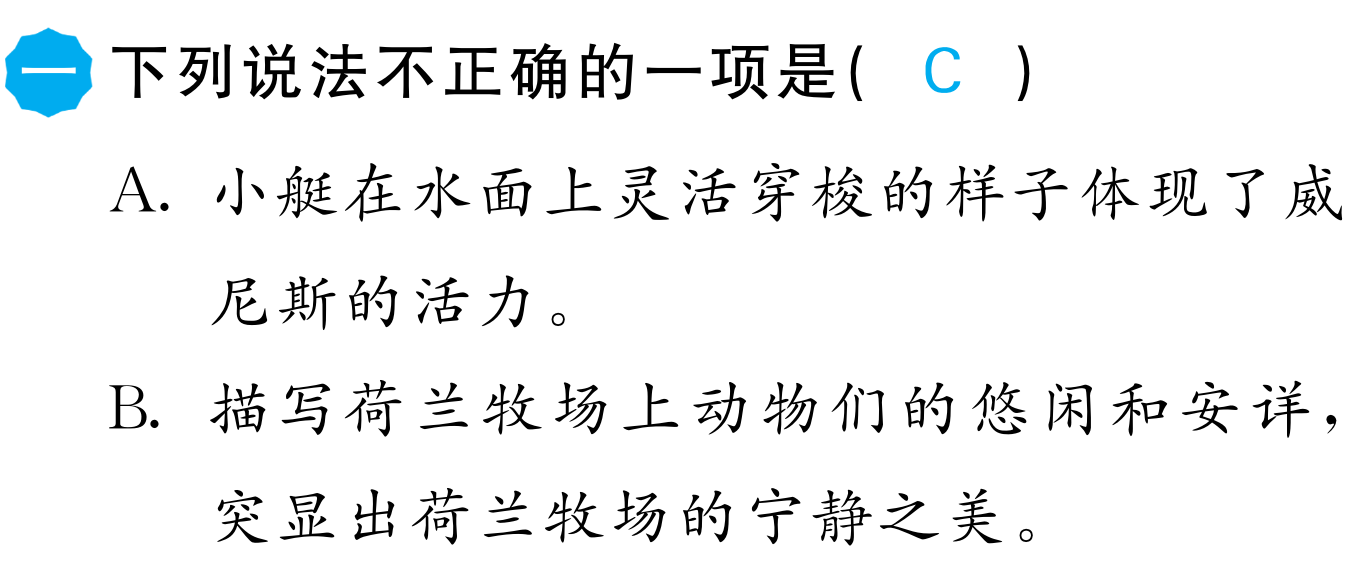 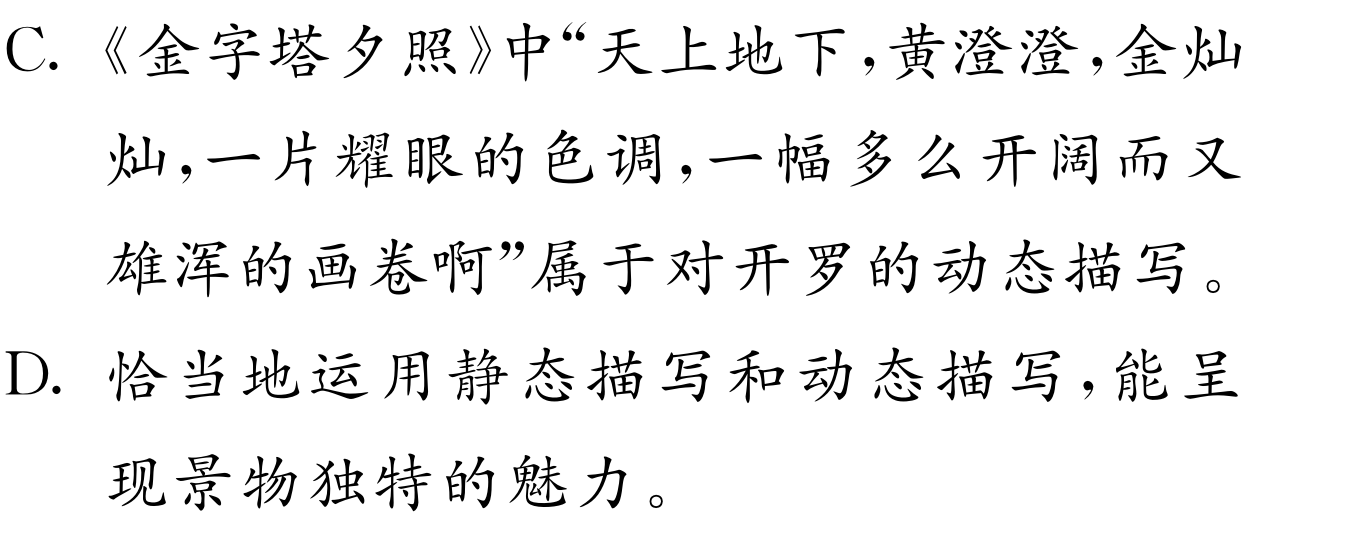 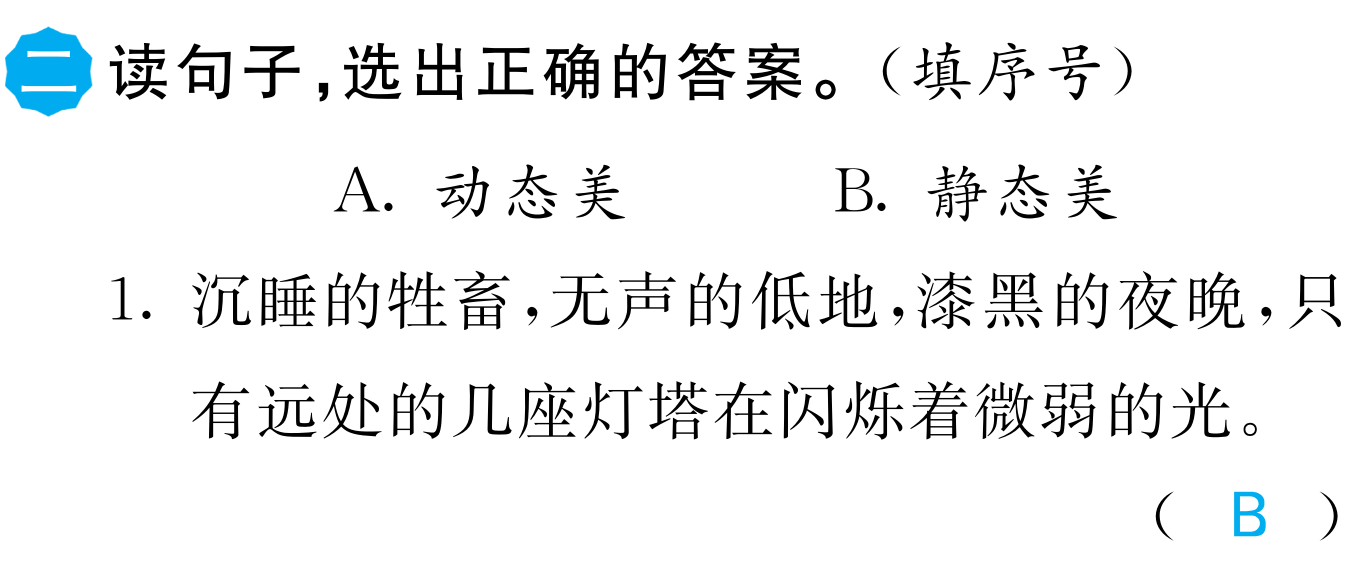 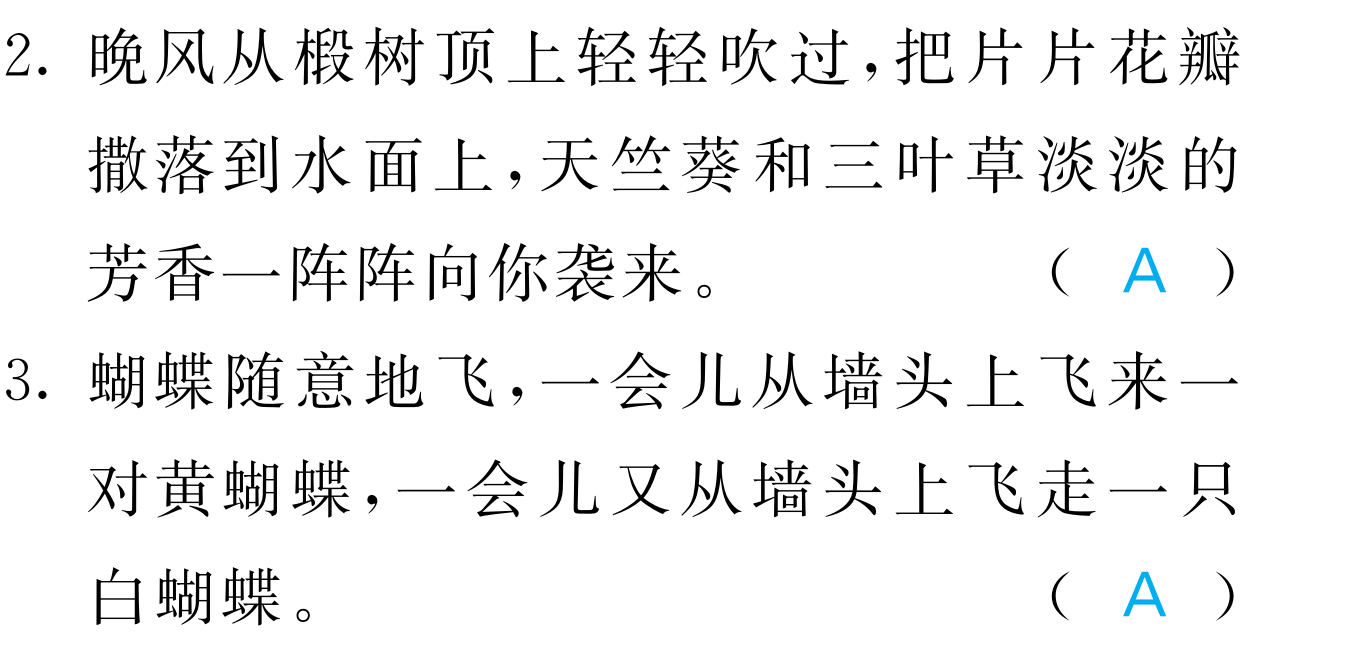 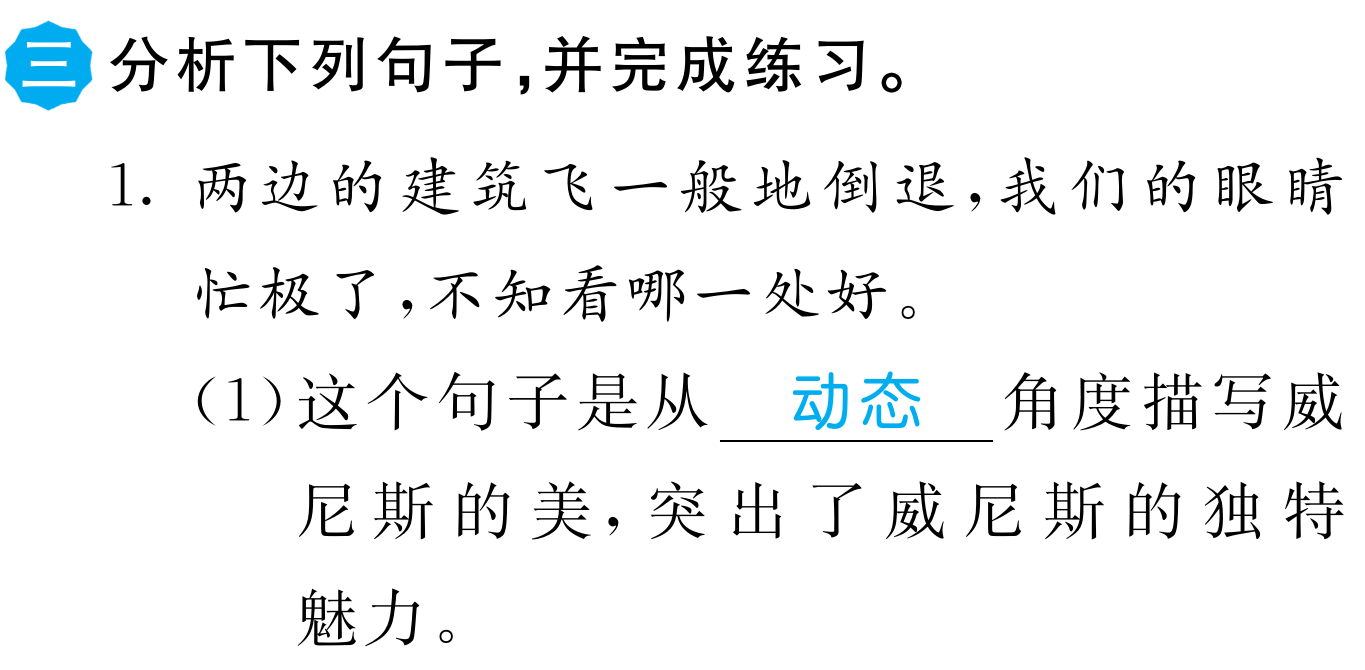 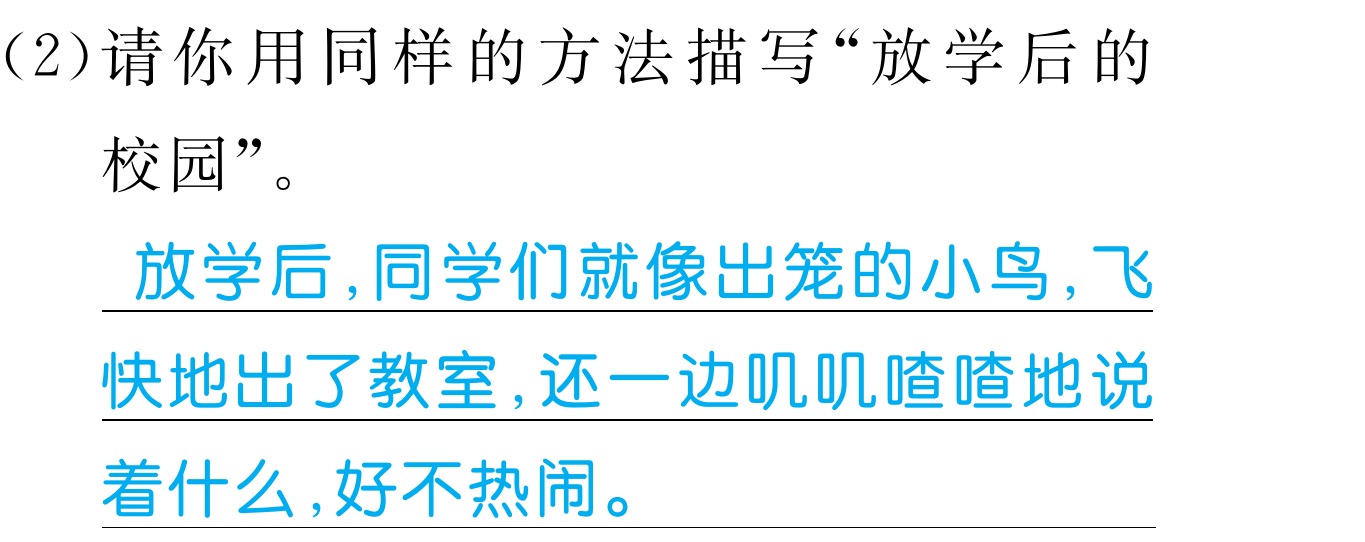 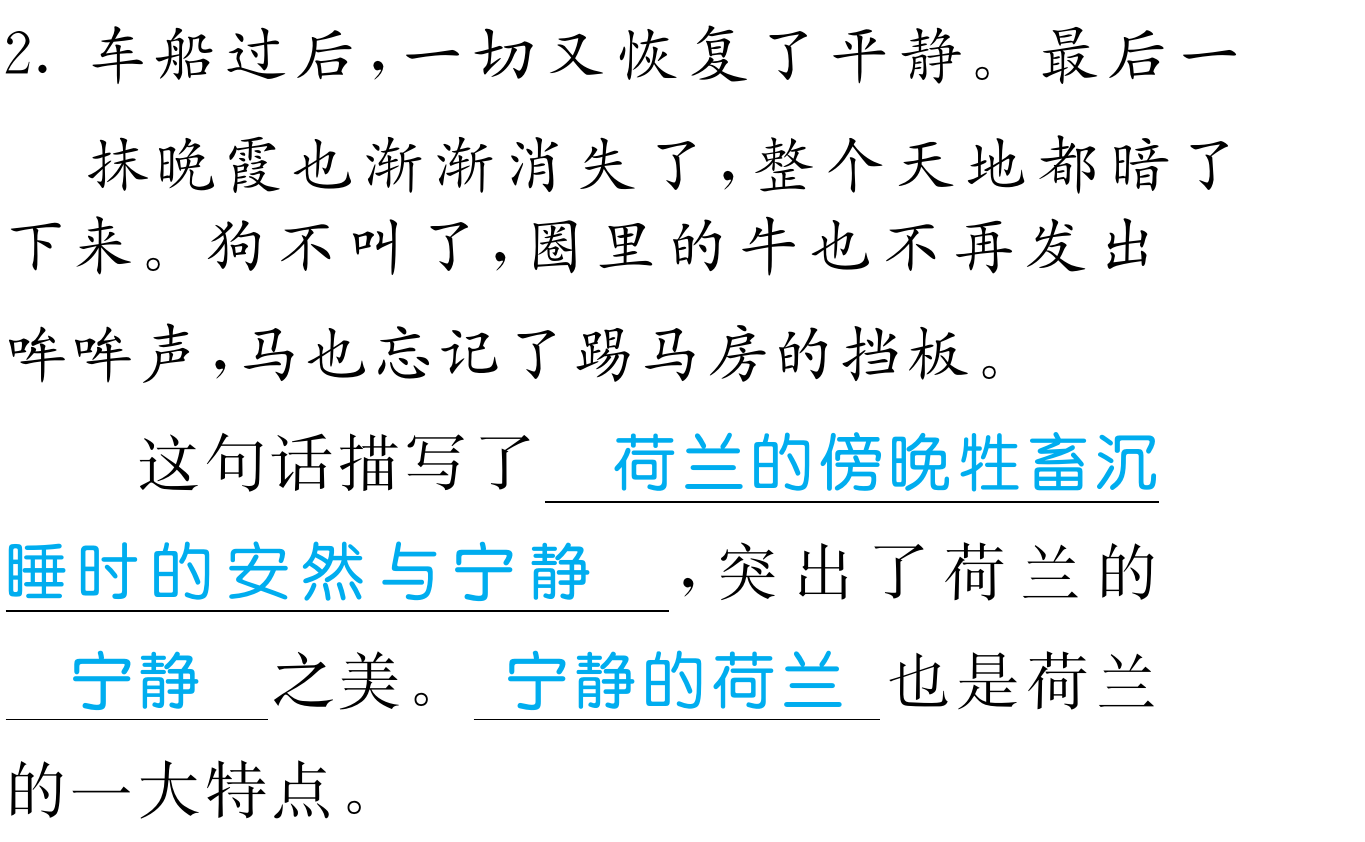 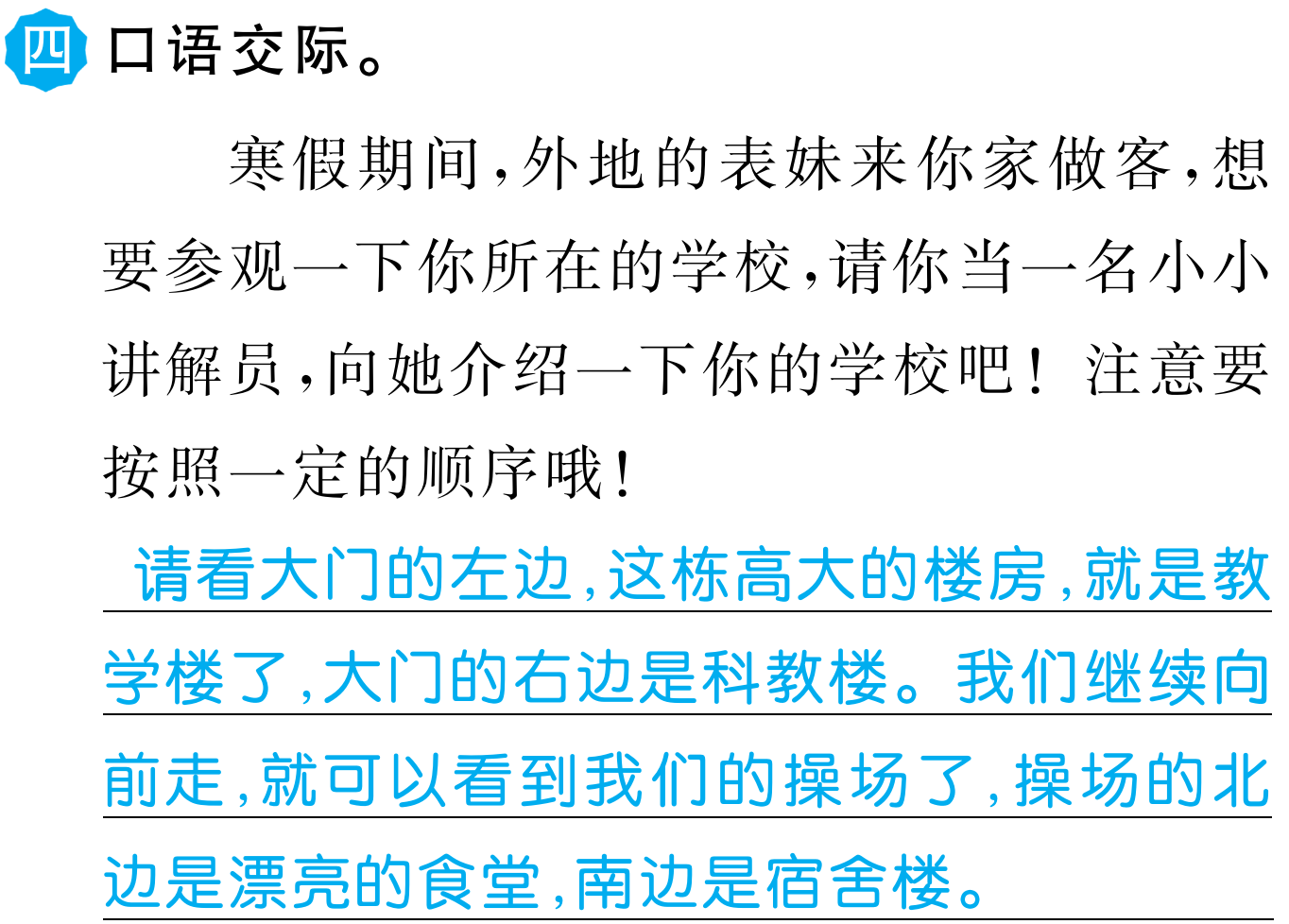 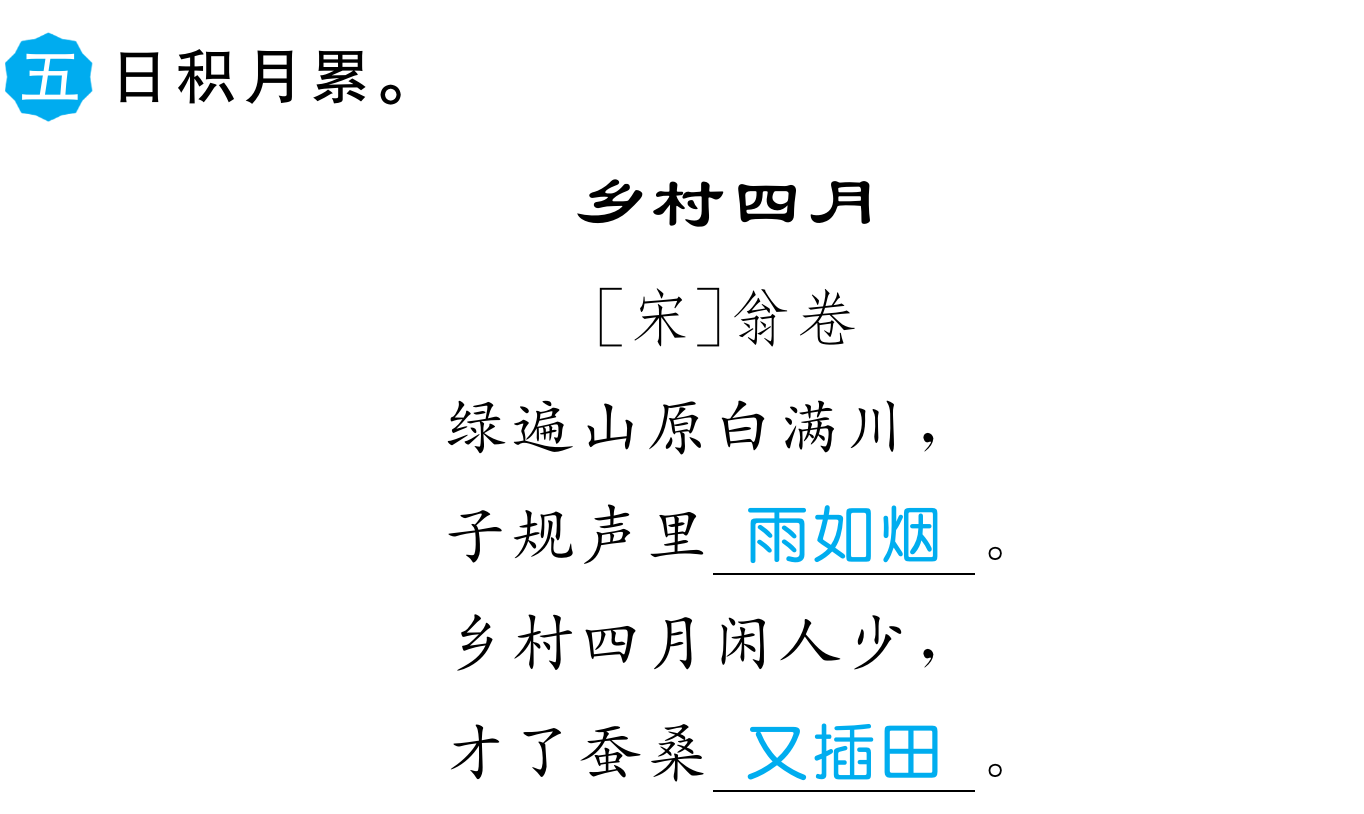 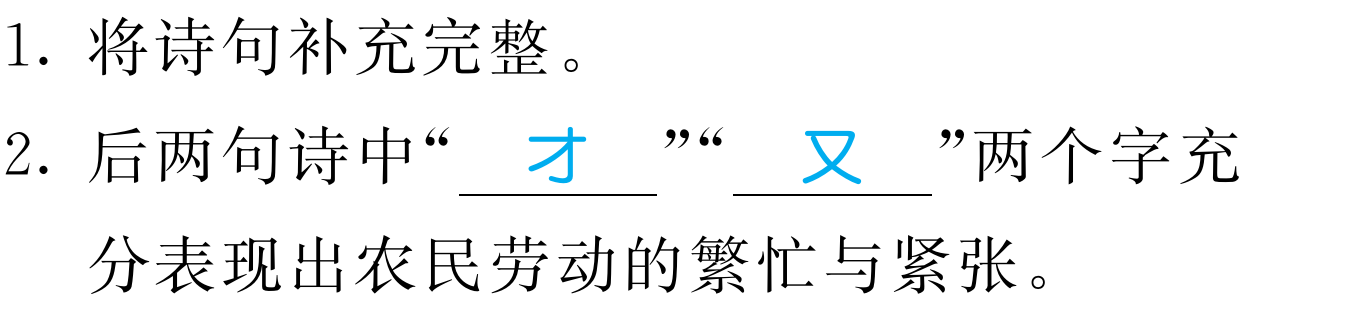 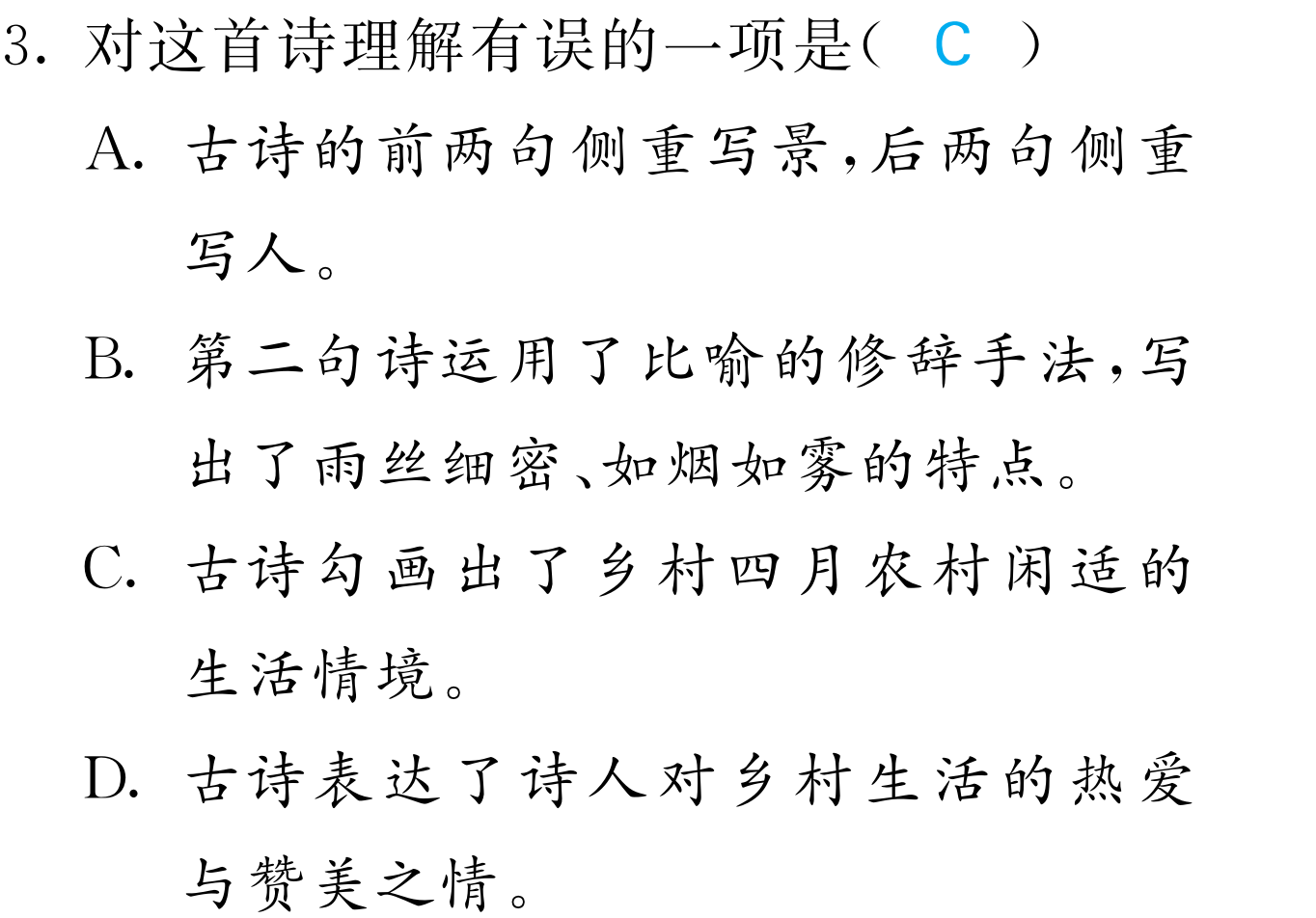 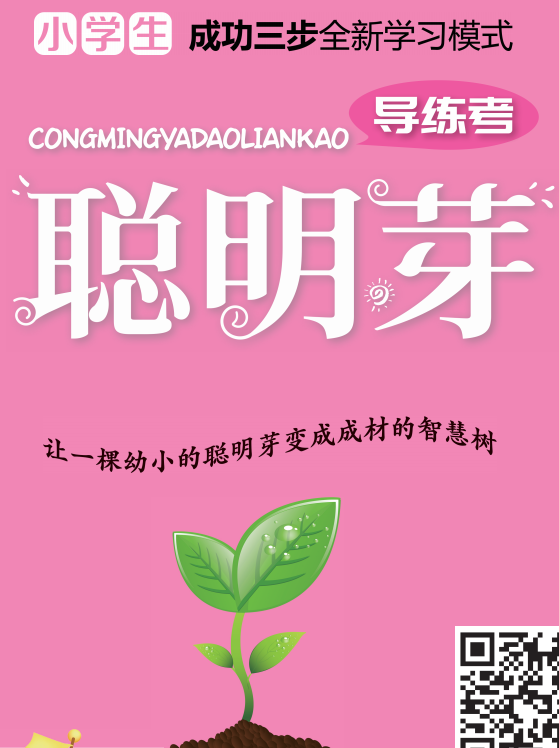 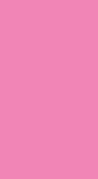 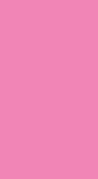 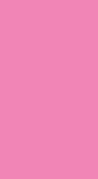 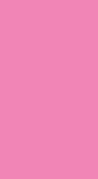